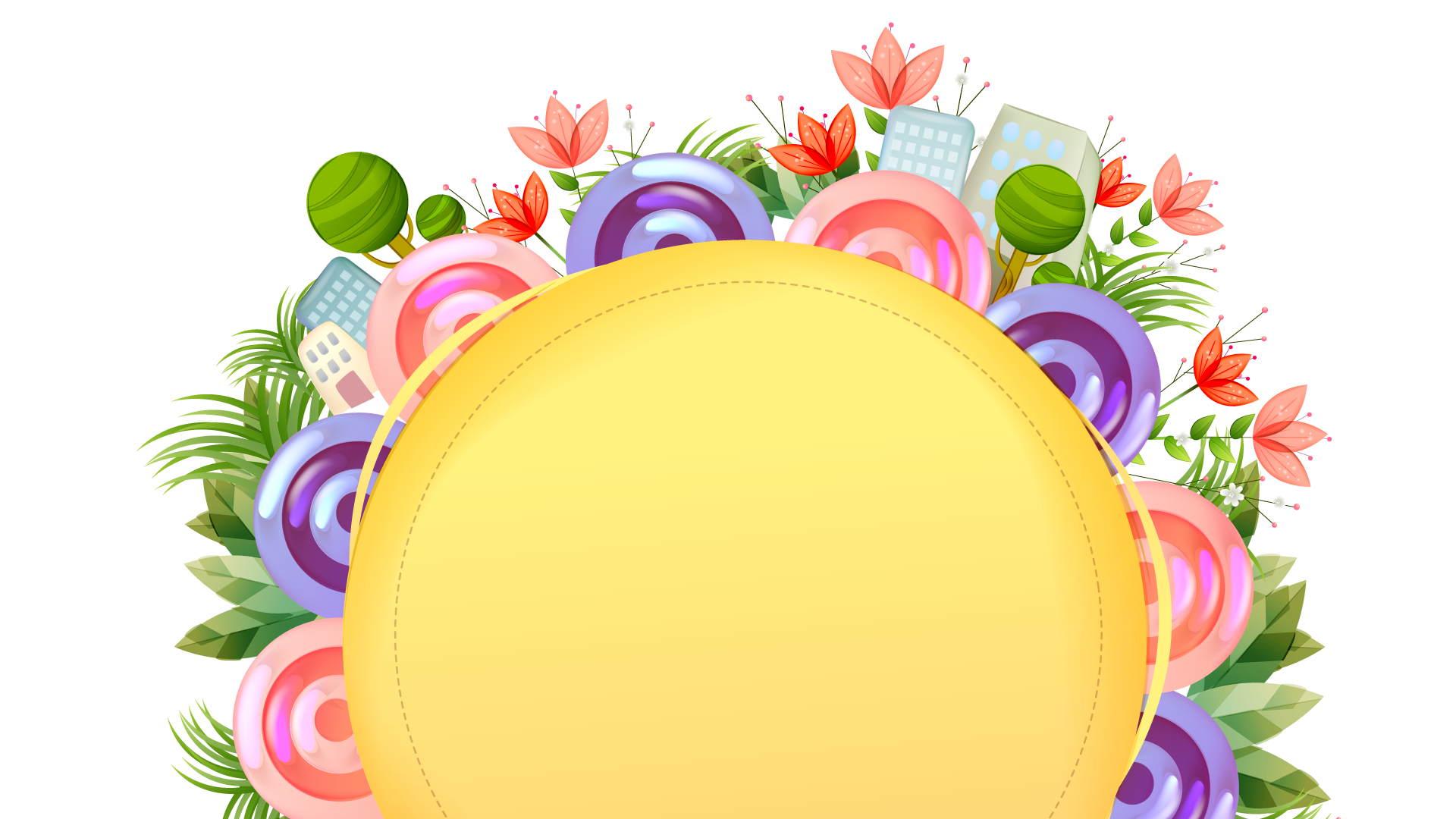 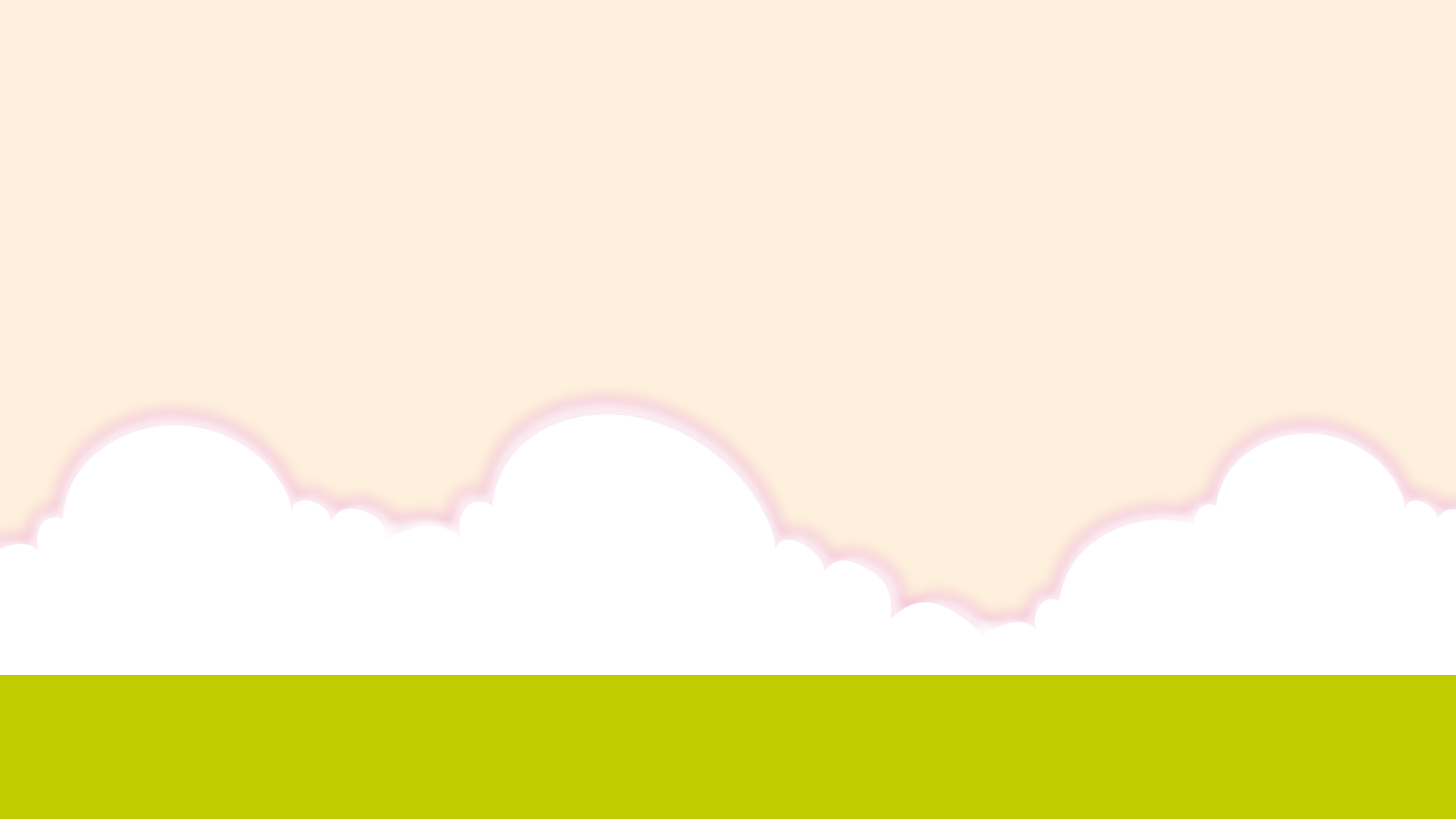 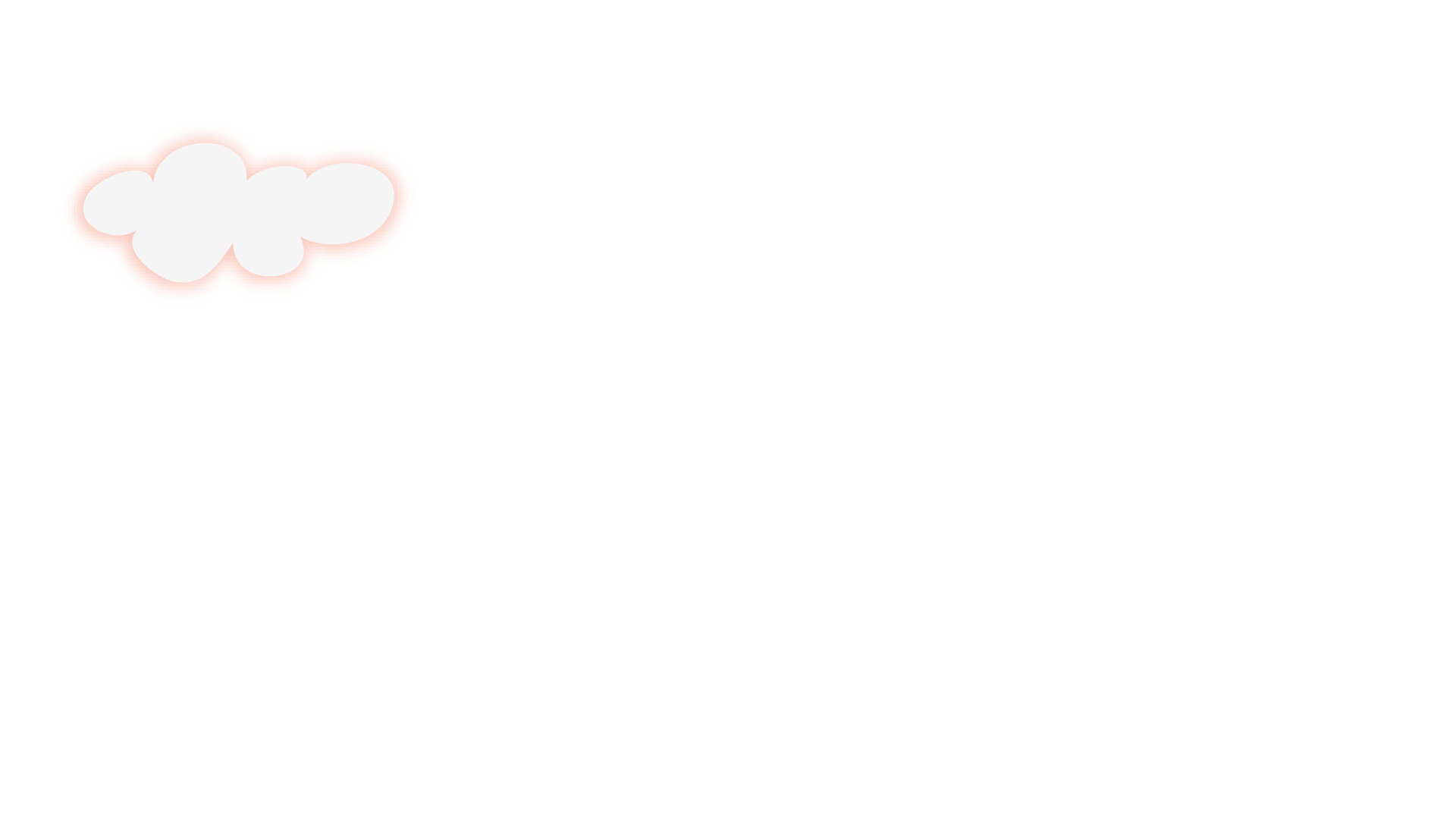 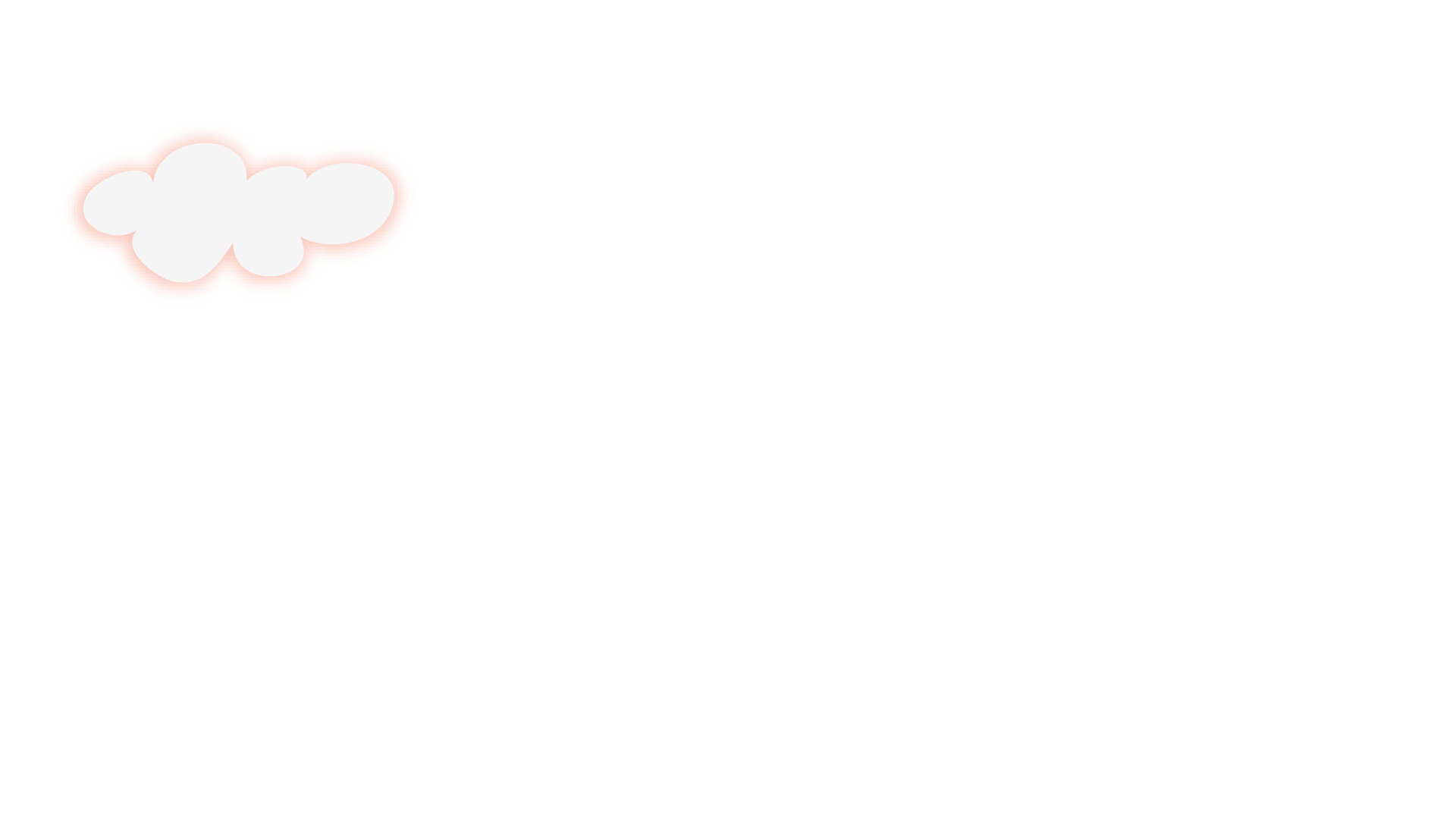 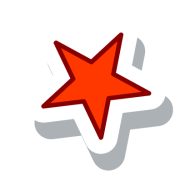 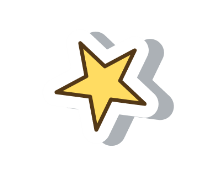 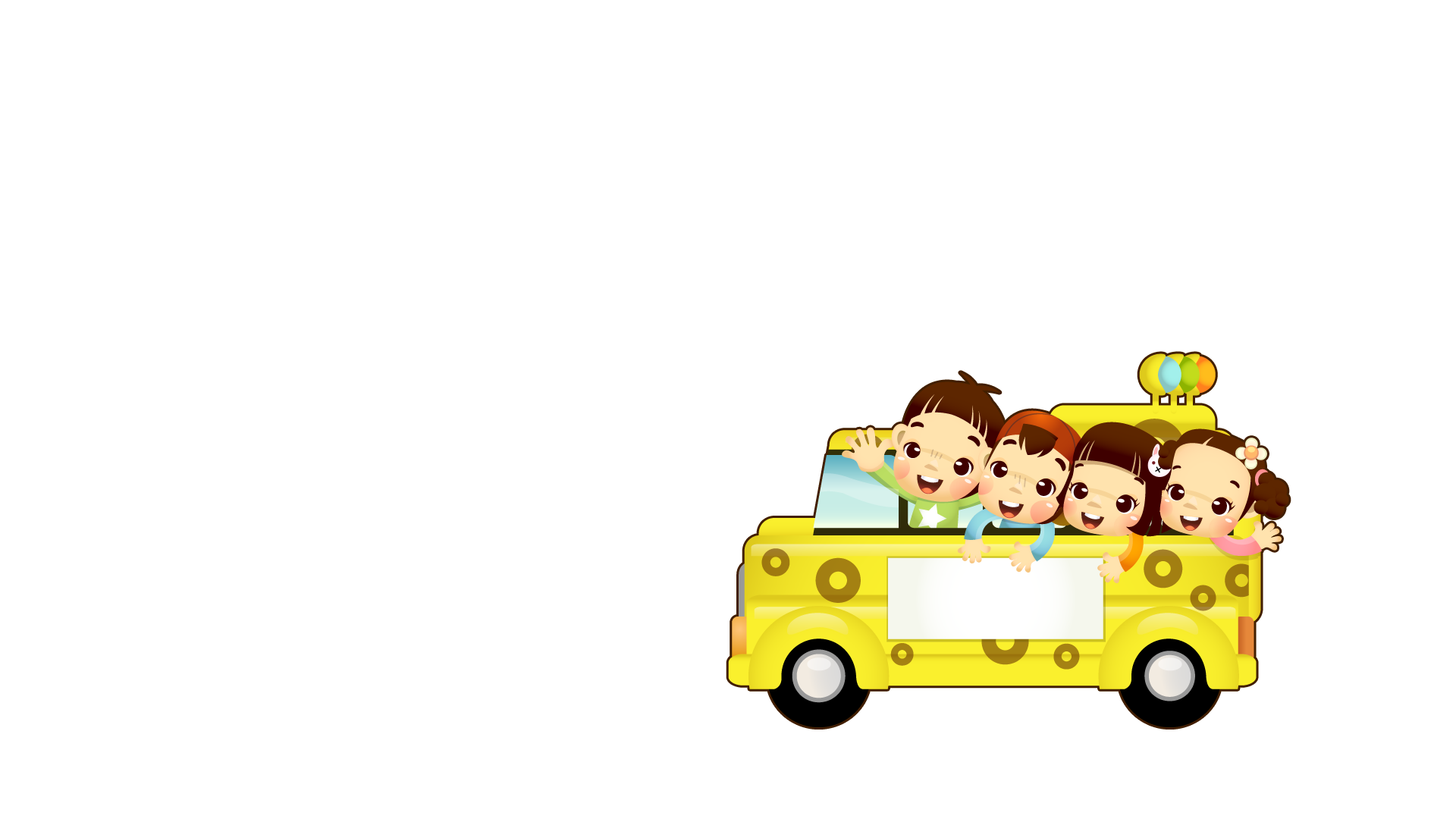 CHÀO MỪNG CÁC CÔ GIÁO
 ĐẾN DỰ TIẾT HỌC
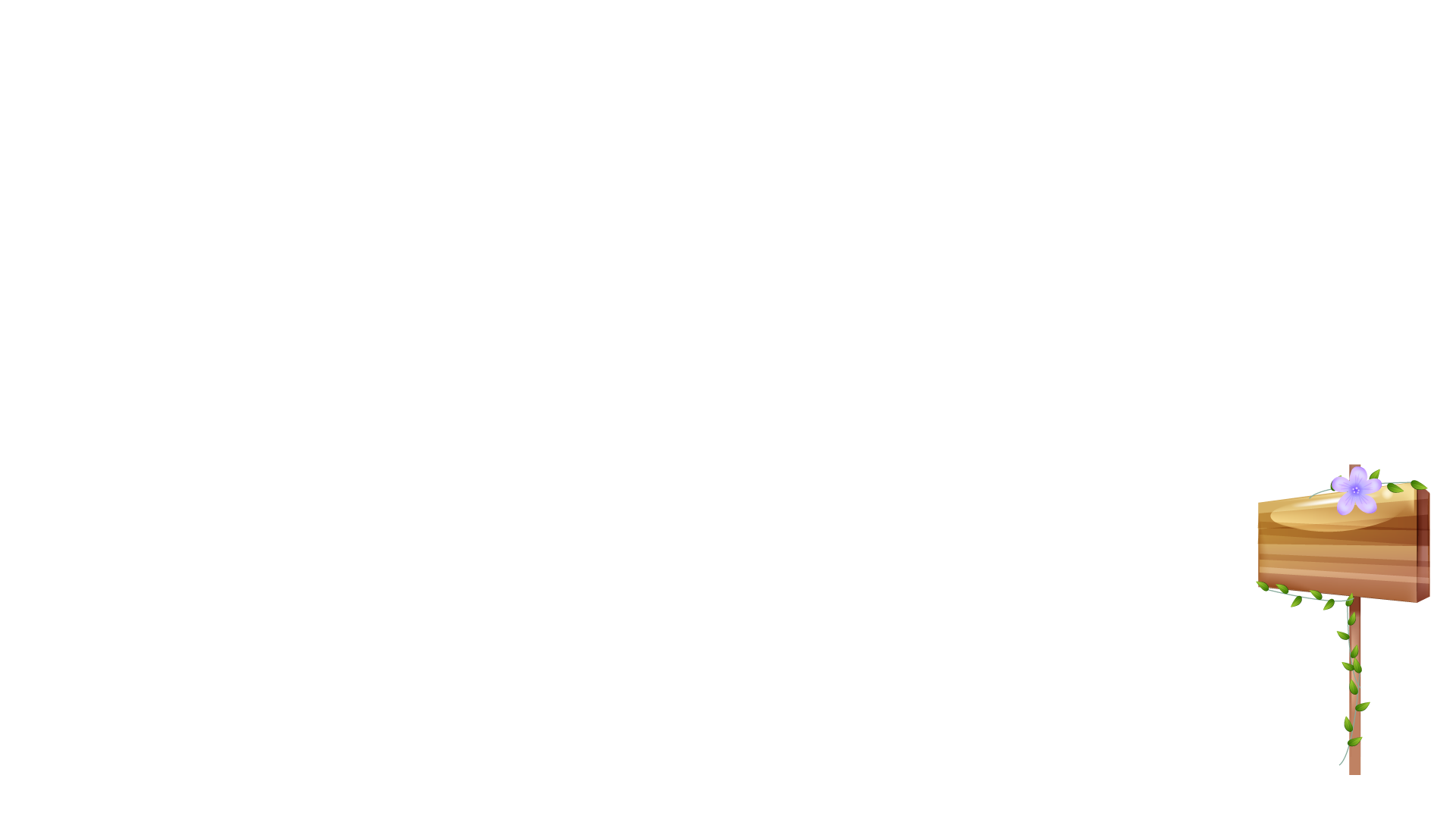 1A5
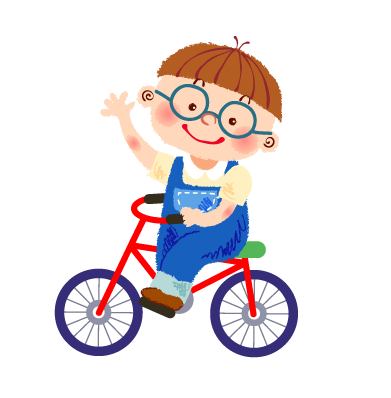 Môn: Tiếng Việt
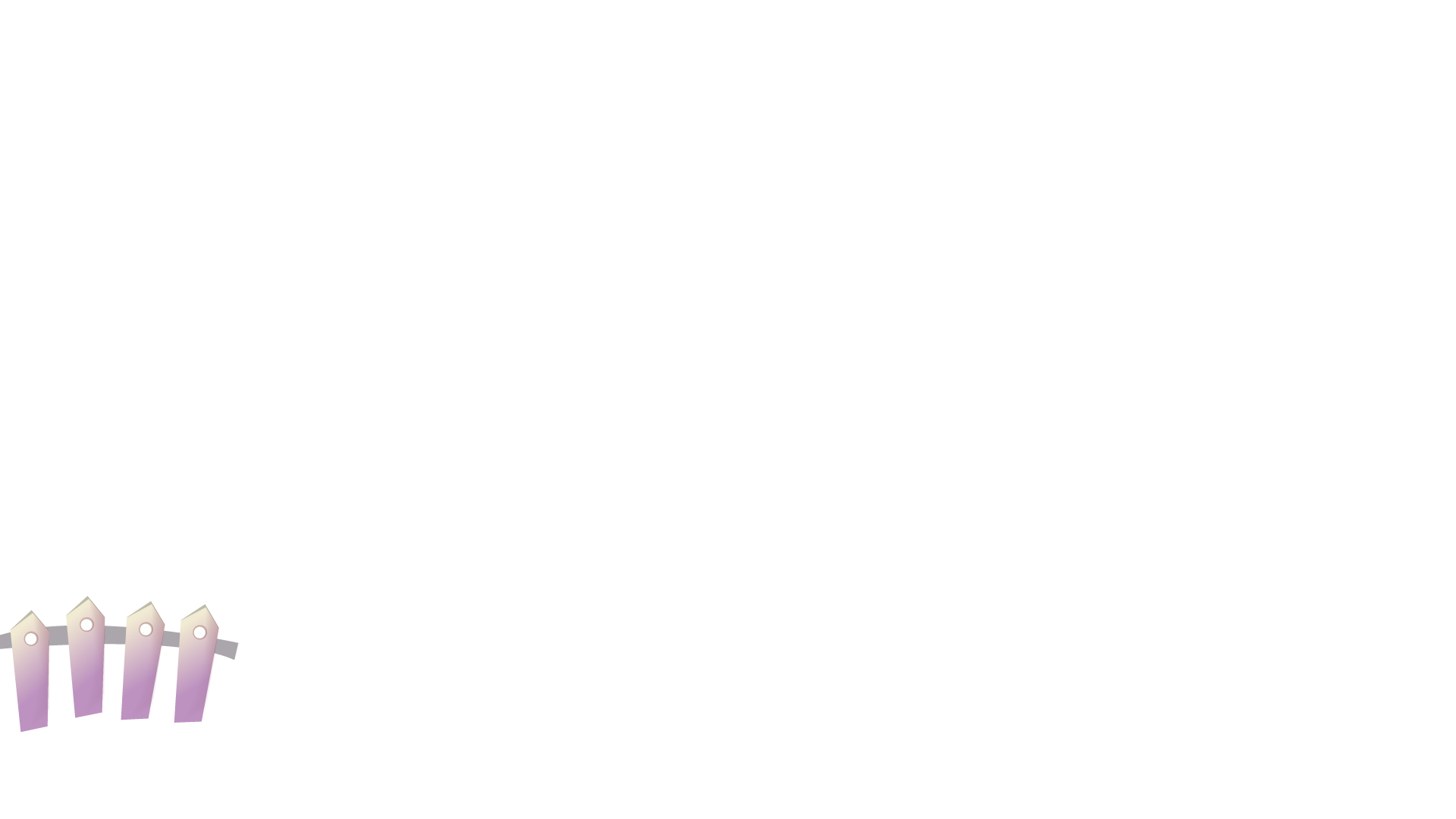 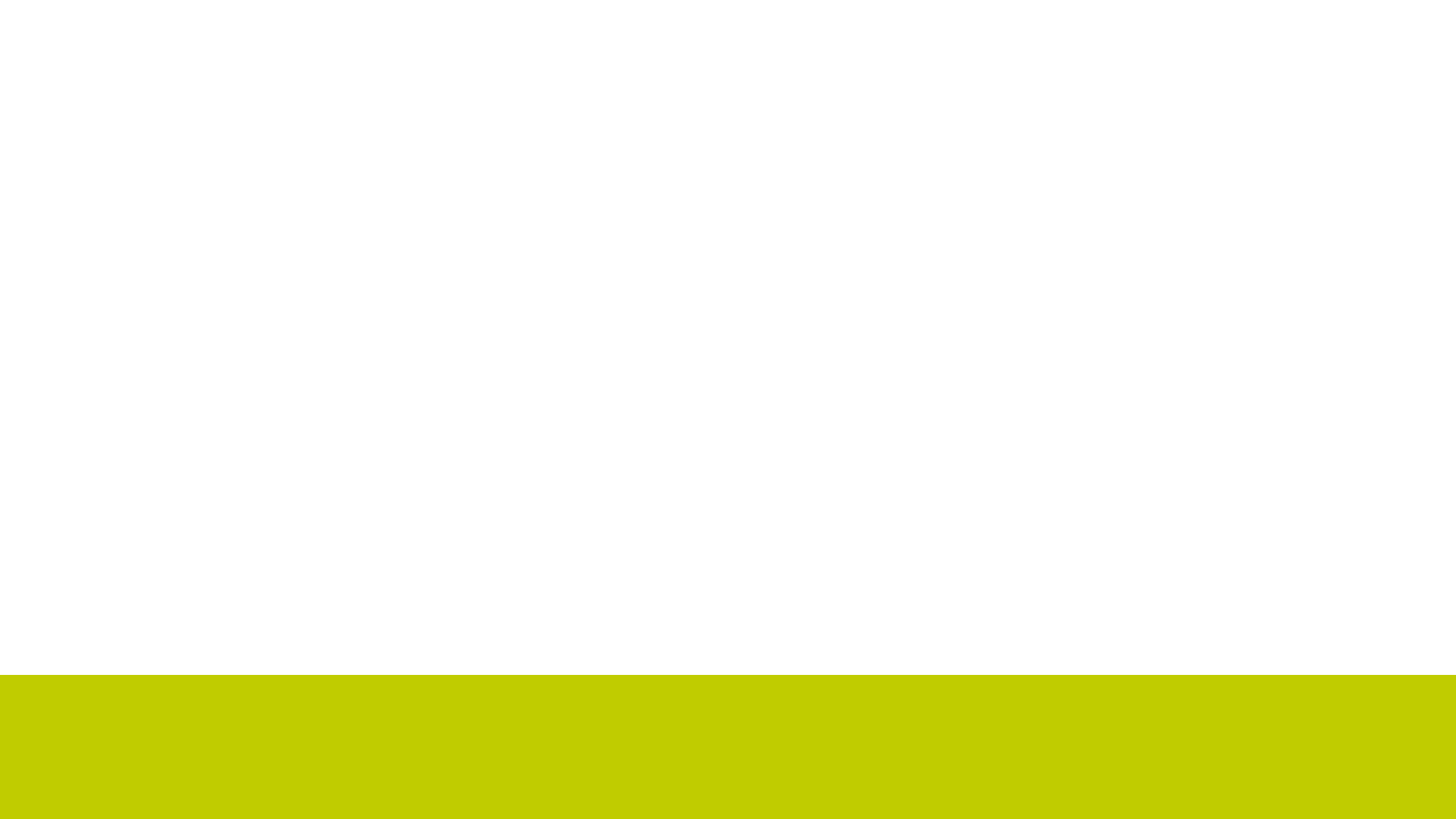 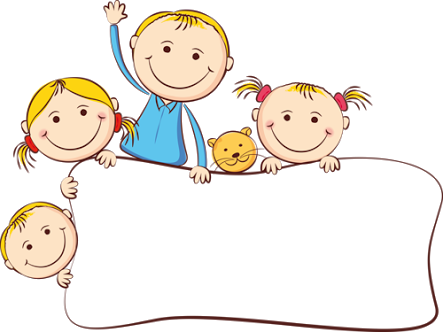 KHỞI ĐỘNG
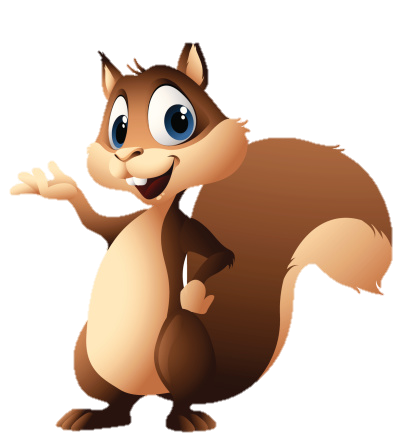 Chủ điểm
Thiên nhiên
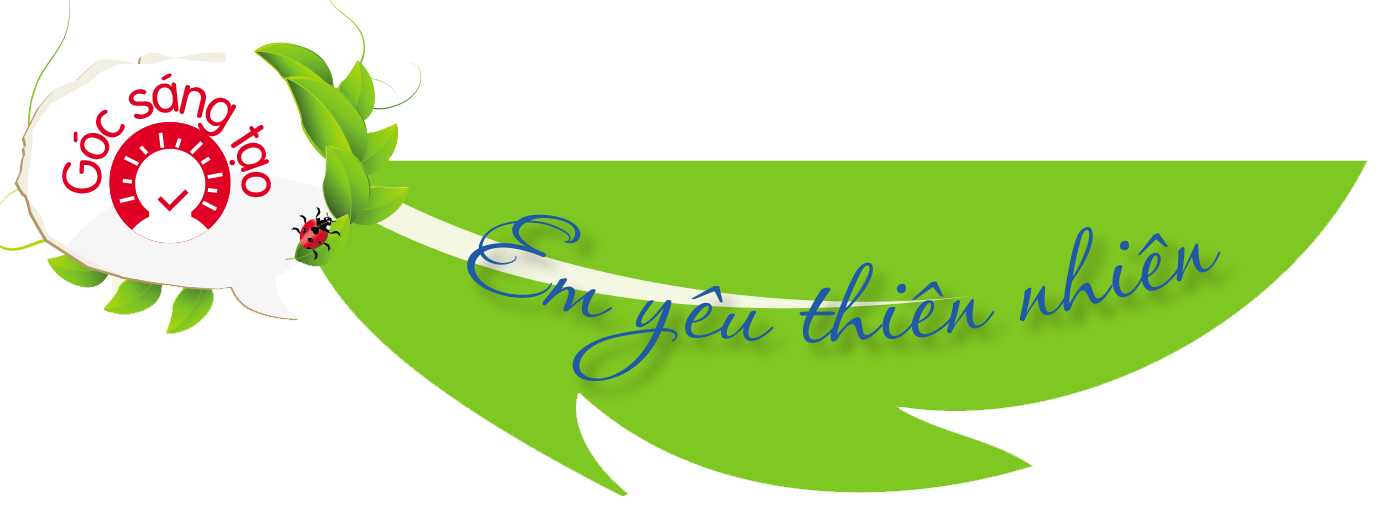 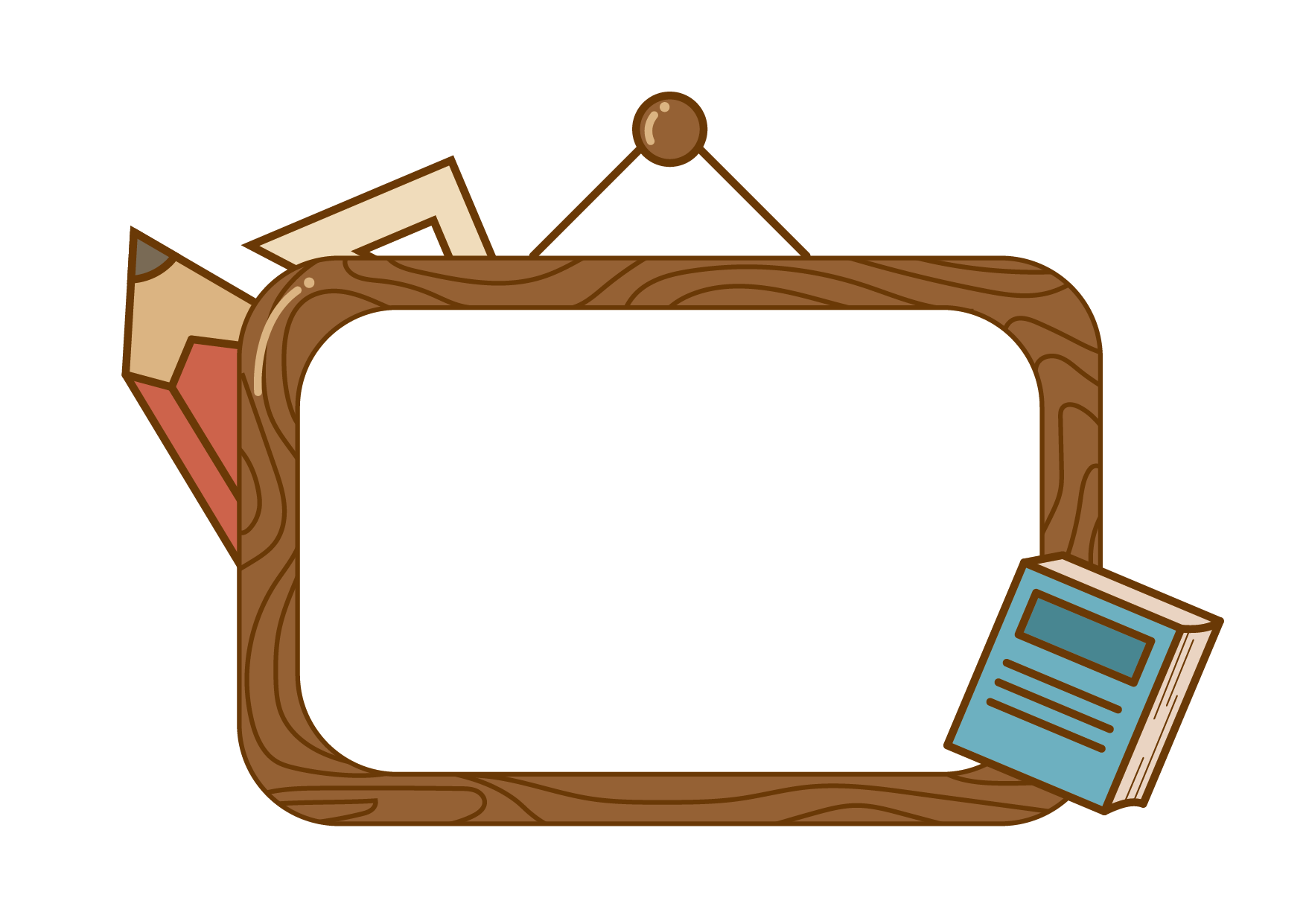 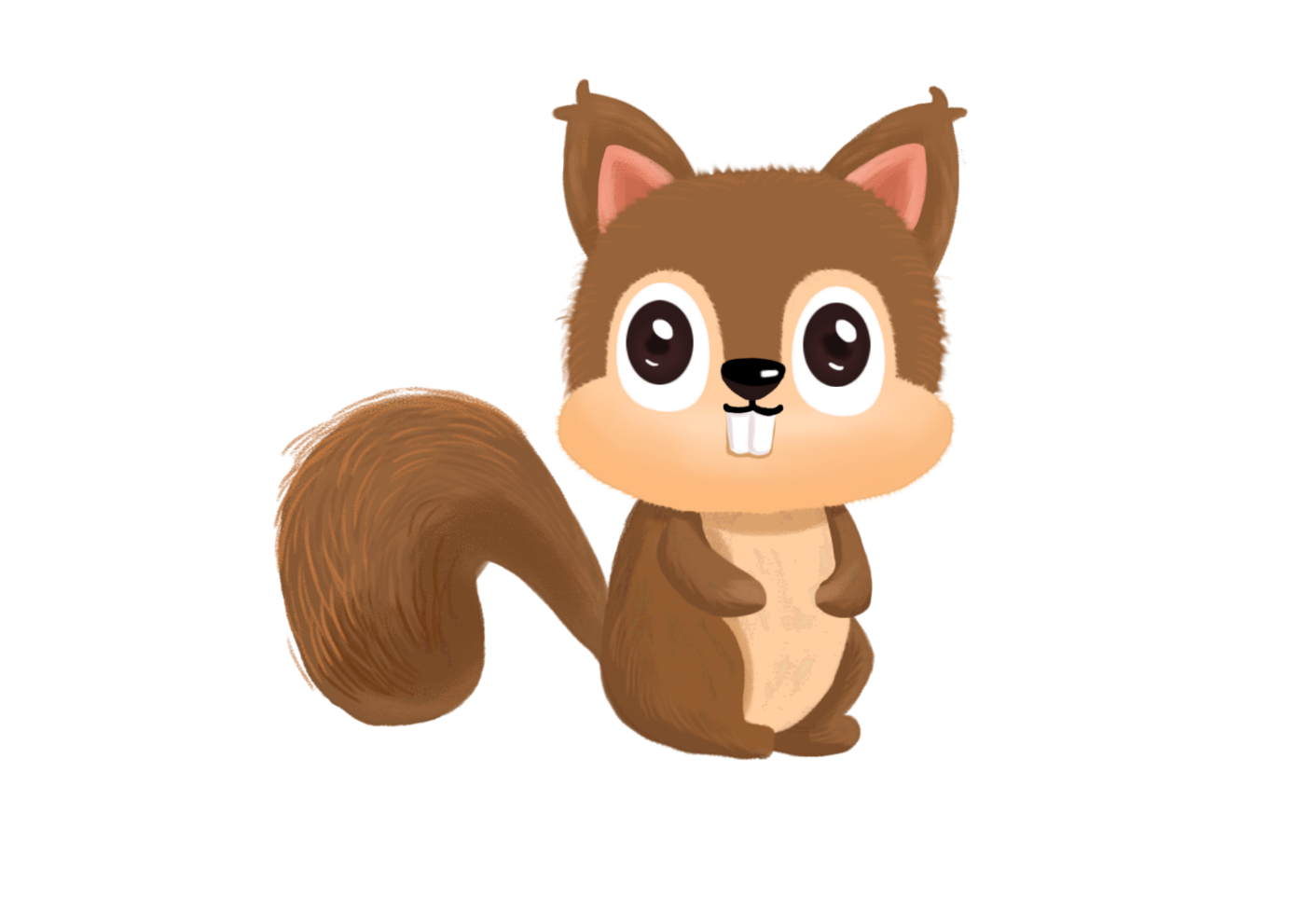 Chia sẻ
Giới thiệu
* Các hoạt động sáng tạo:
* Sưu tầm tranh ảnh về một con vật, loài cây, loài hoa mà em yêu thích.
* Vẽ tranh, dán ảnh về con vật, cây, hoa,… rồi trang trí.
* Viết câu giới thiệu về tác phẩm của mình.
* Giới thiệu với mọi người.
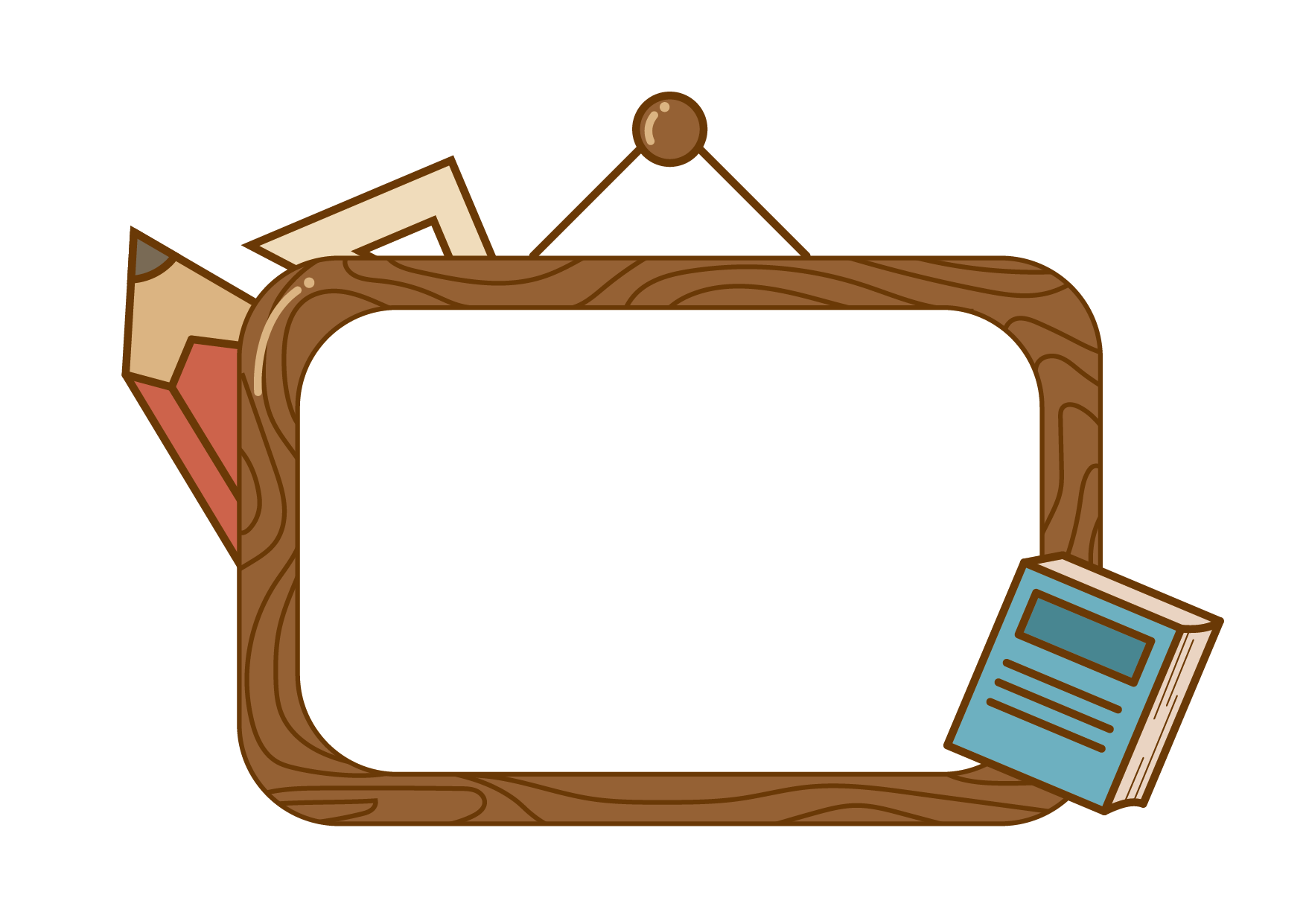 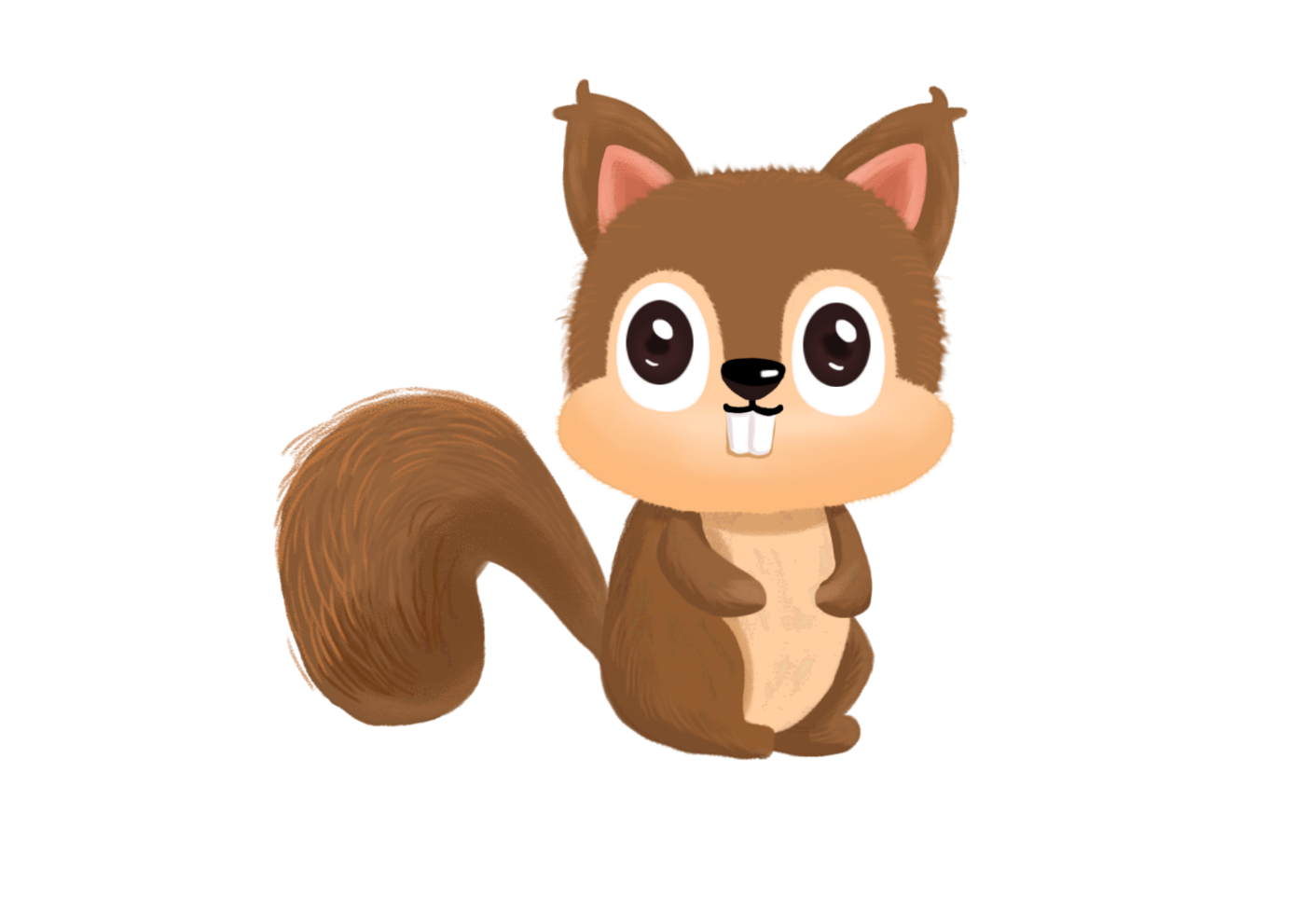 Khám phá
Sưu tầm tranh ảnh về một con vật, loài cây, loài hoa mà em yêu thích.
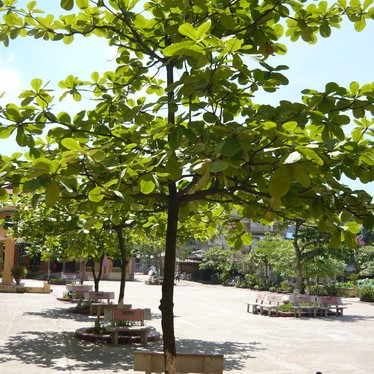 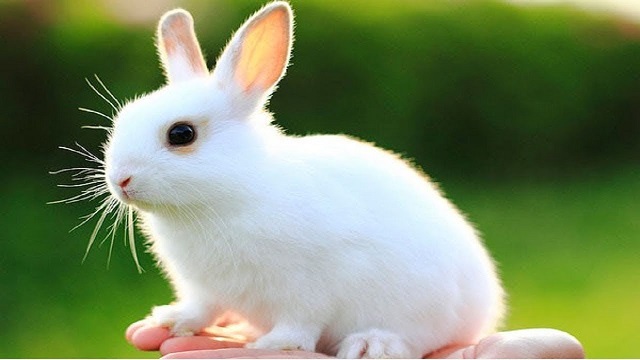 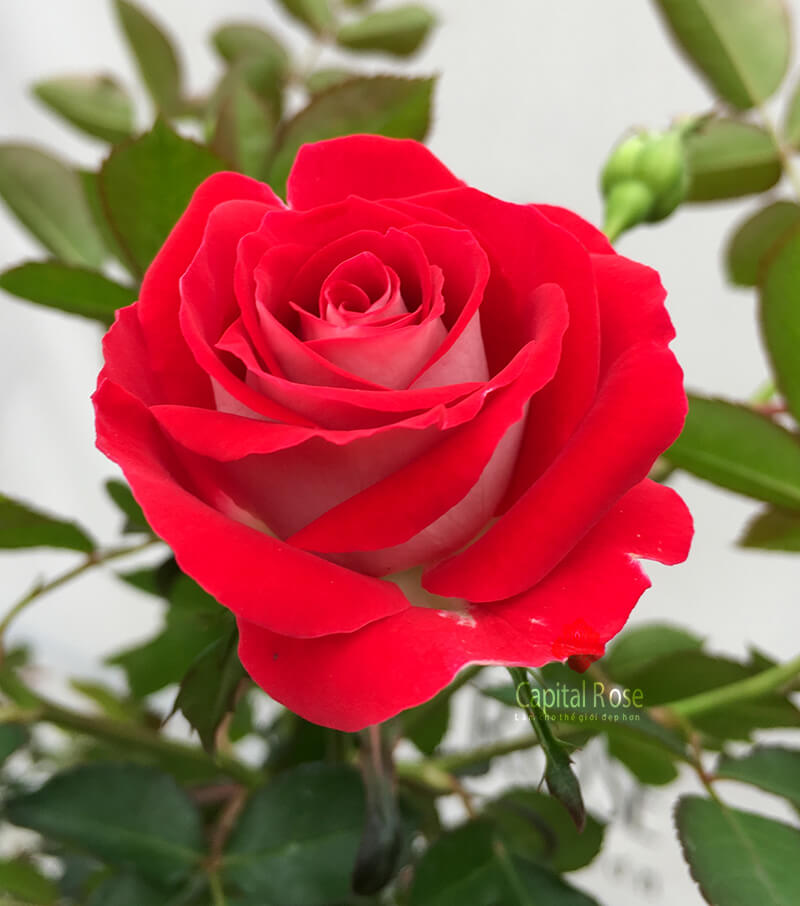 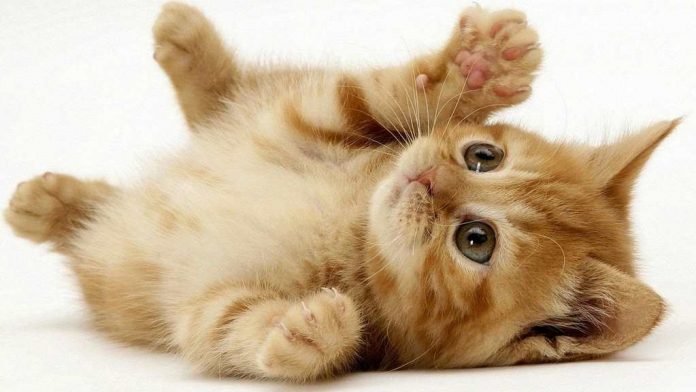 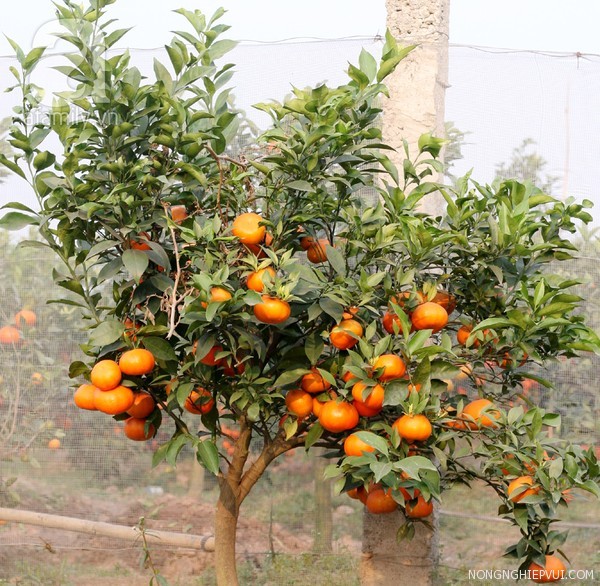 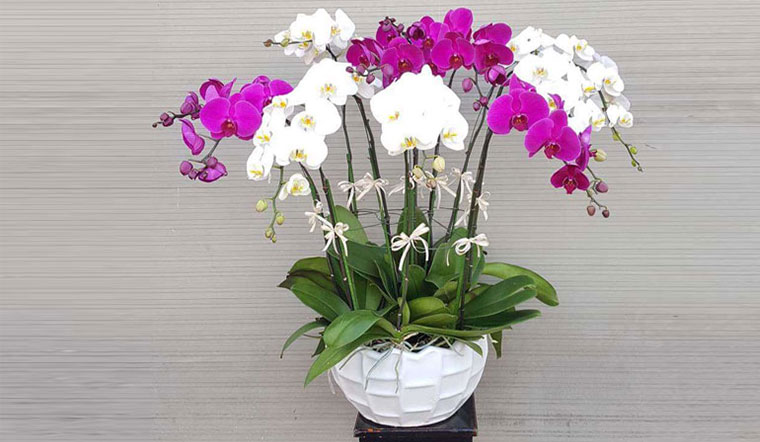 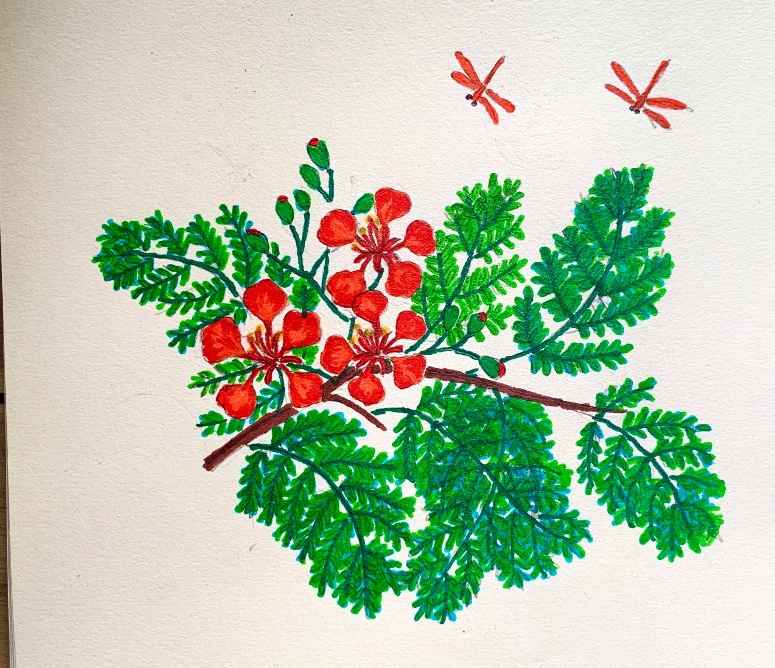 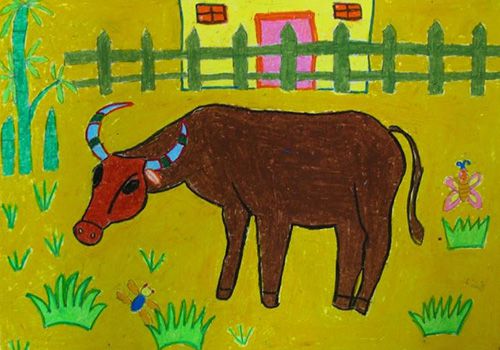 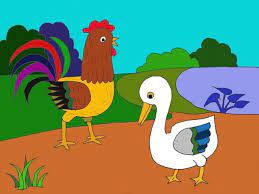 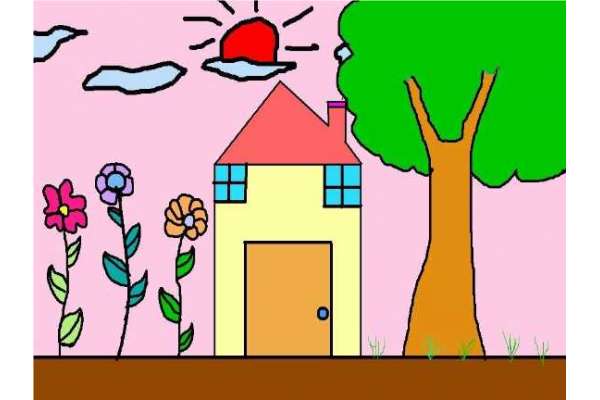 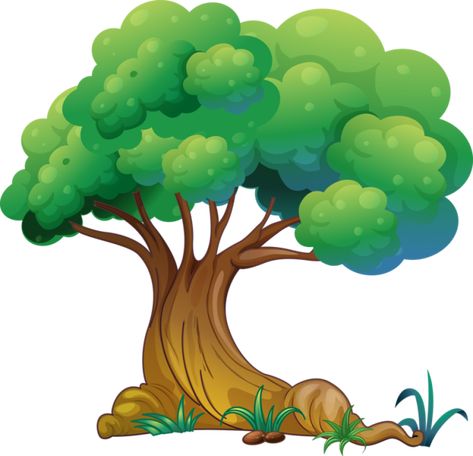 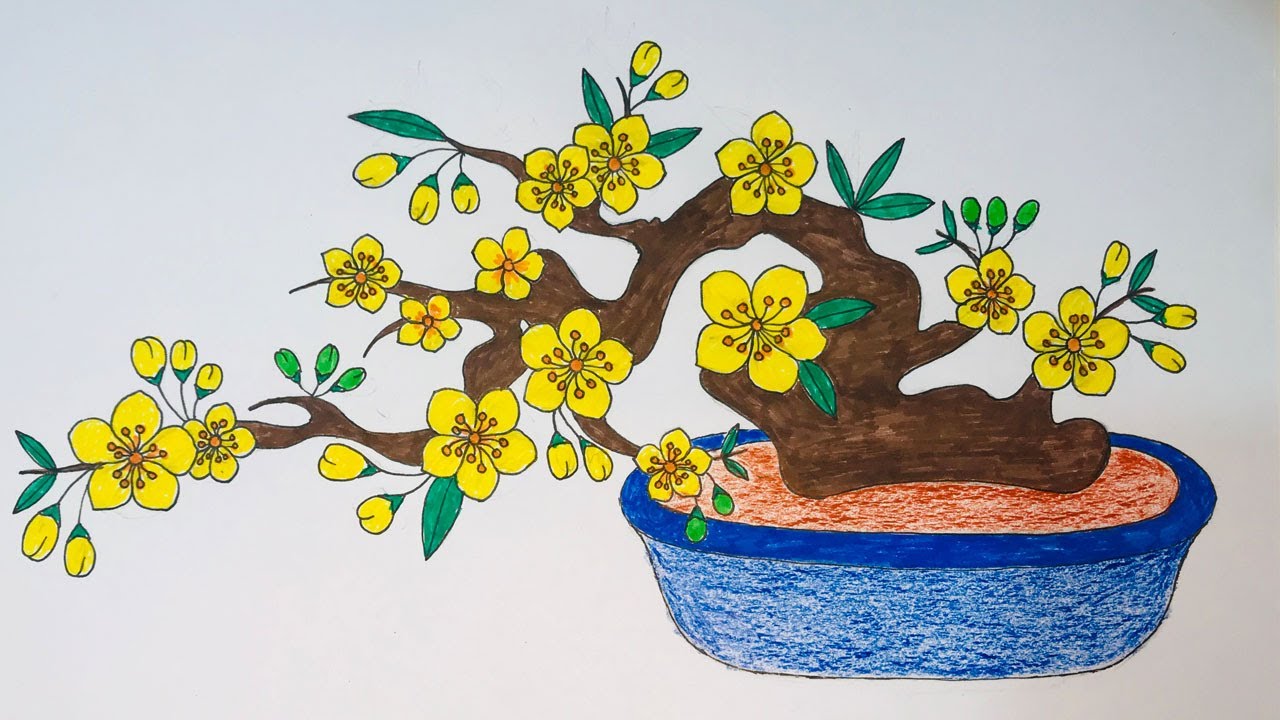 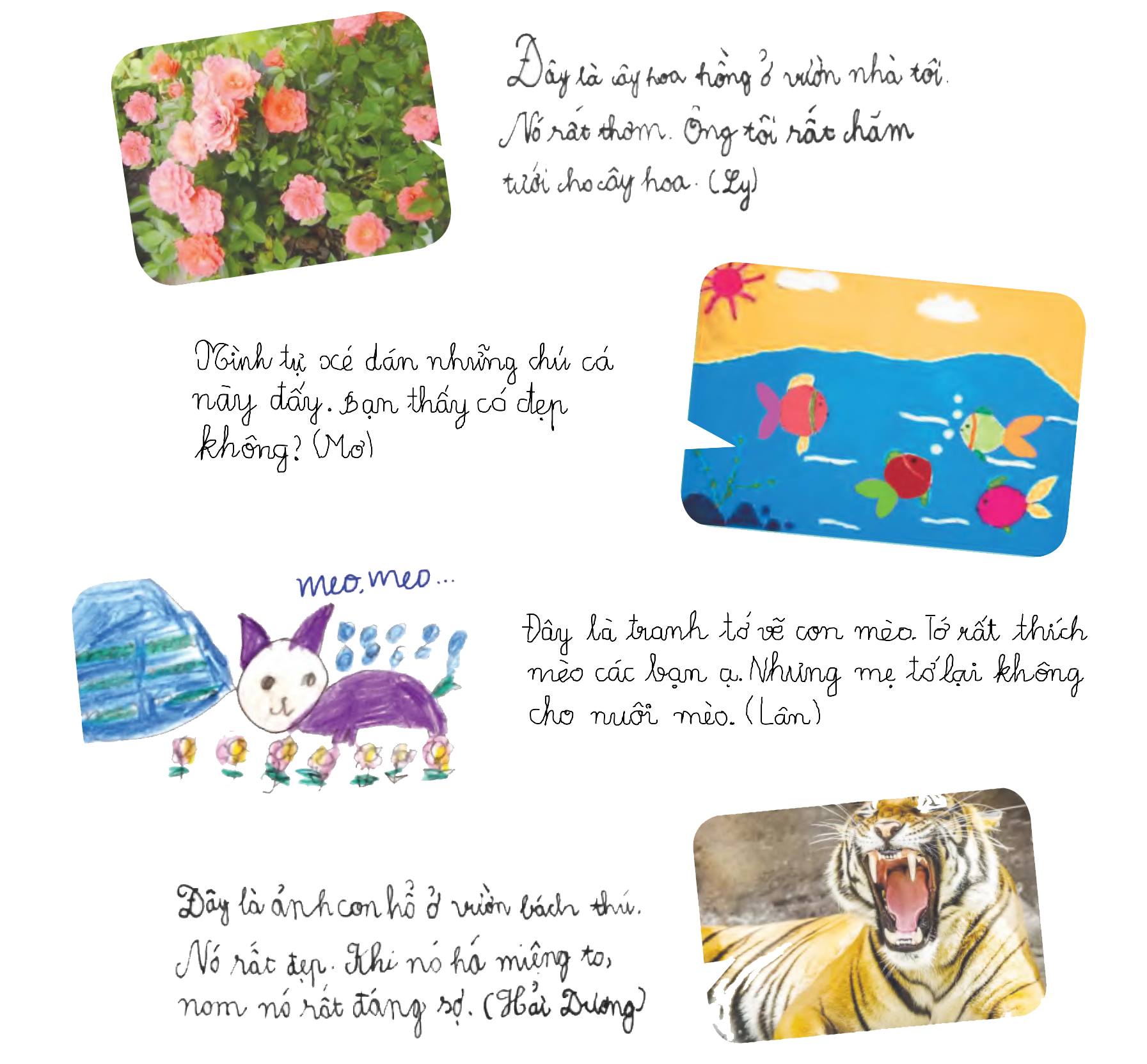 Viết câu giới thiệu về bức tranh của mình
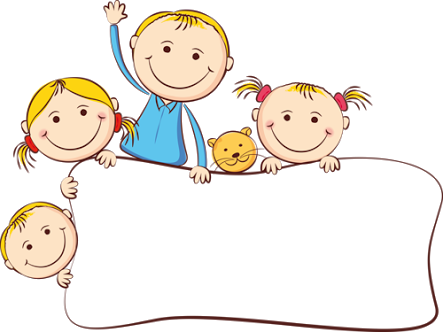 Học sinh thực hành
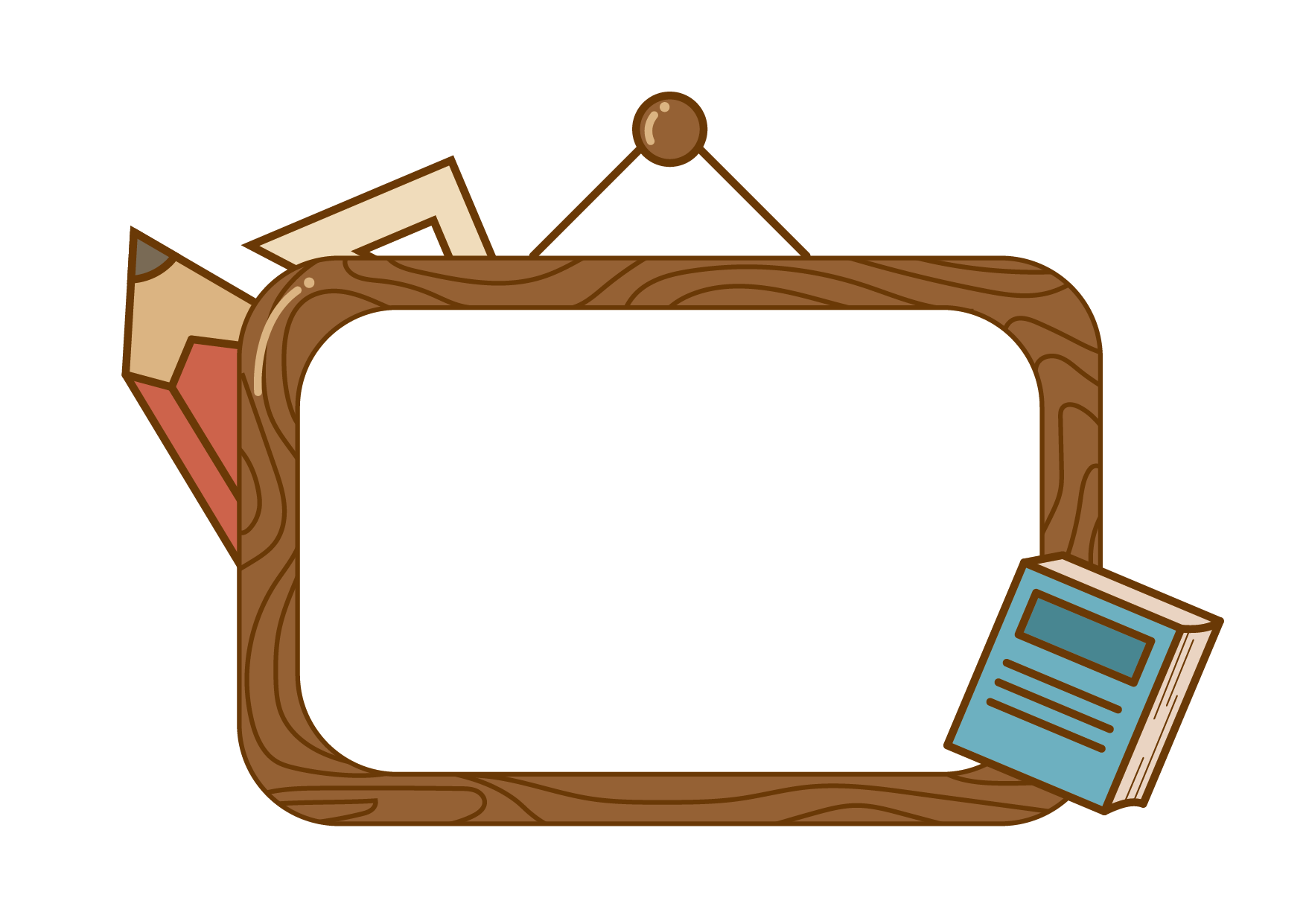 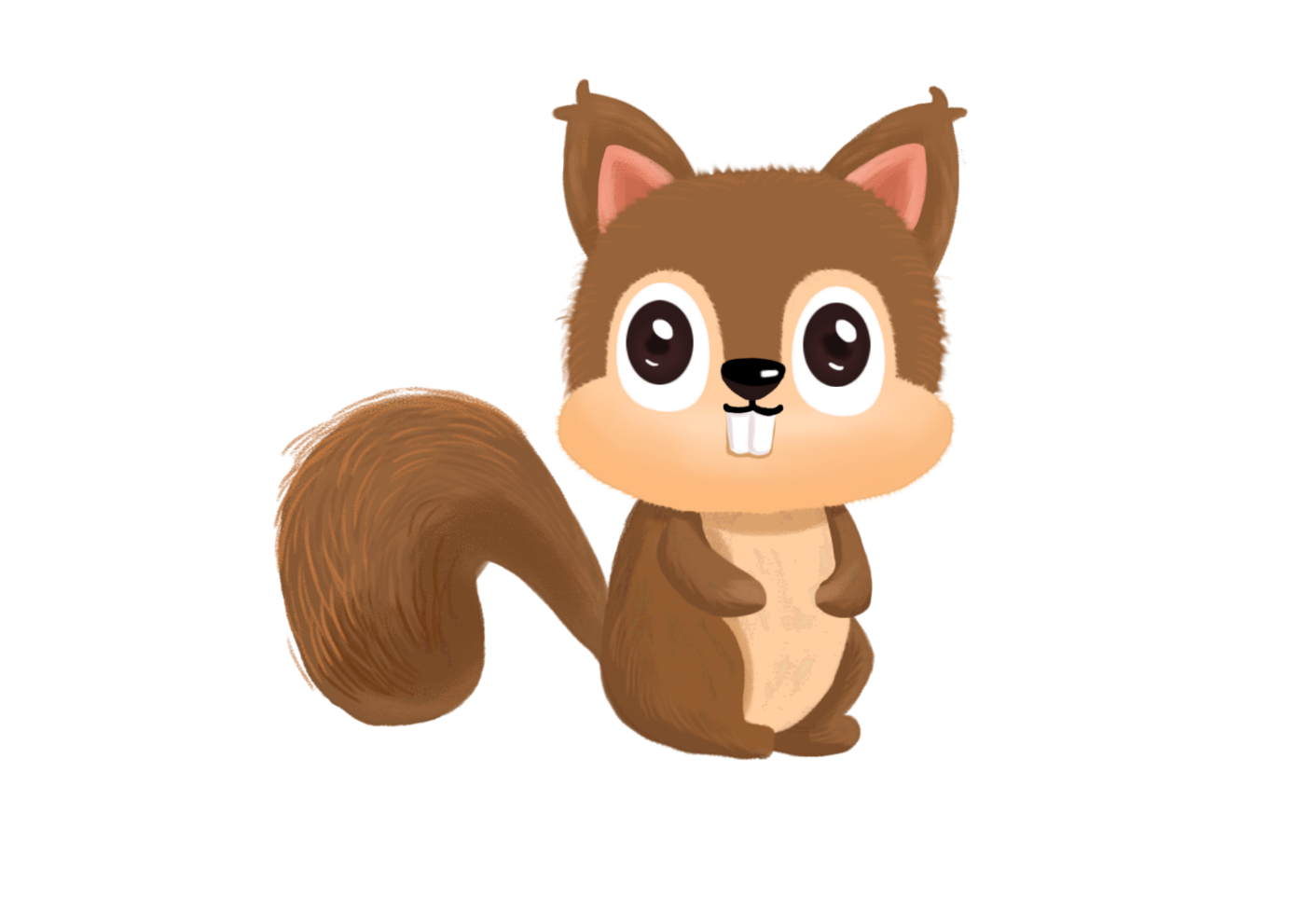 Củng cố
- Chúng ta cần làm gì để bảo vệ thiên nhiên?
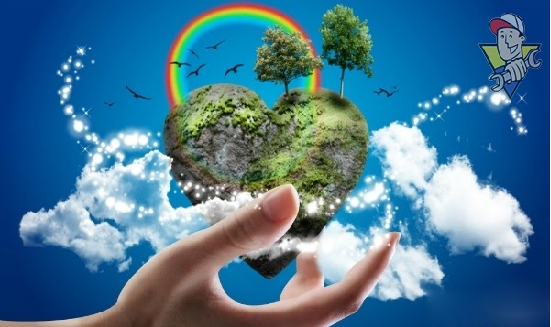 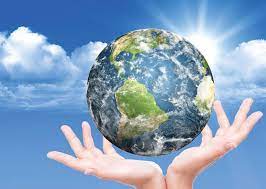 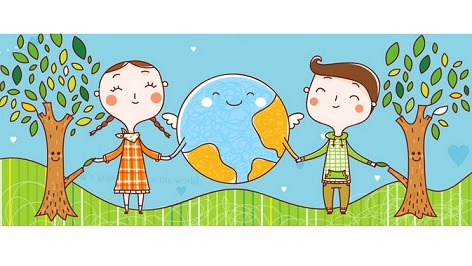